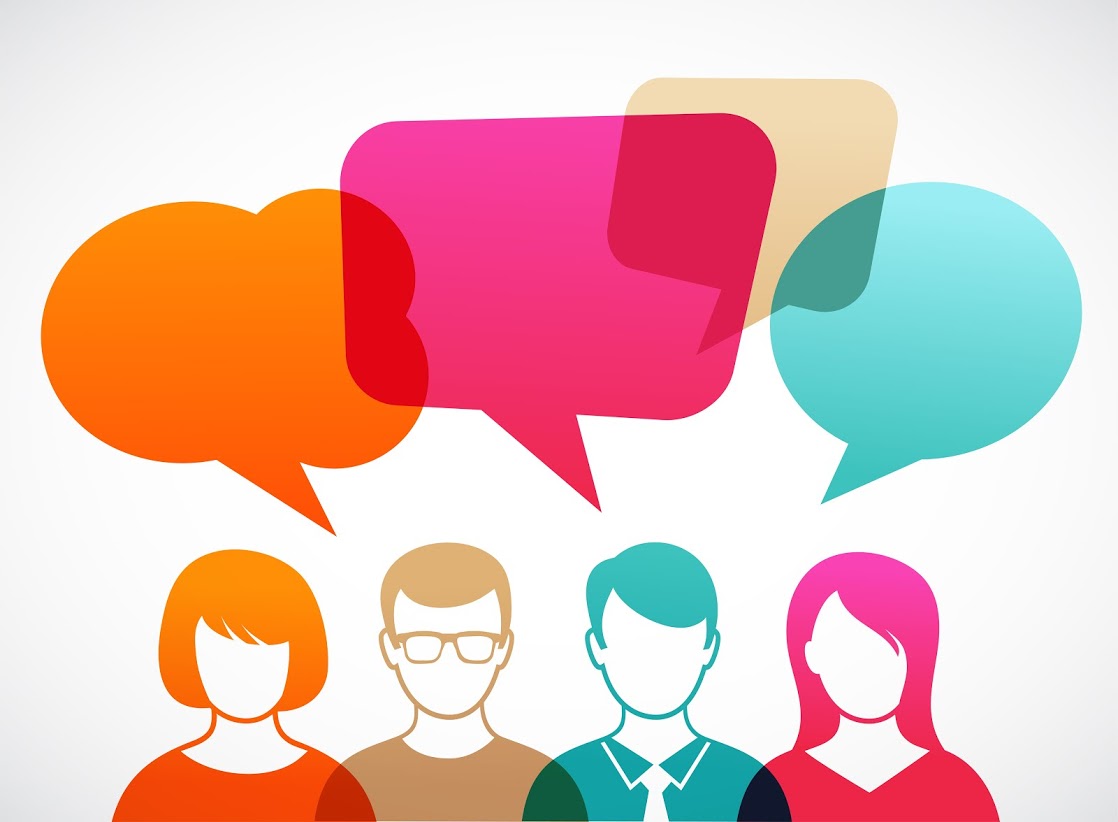 Academic Conversations
Christi Cartwright Lacerda, Nicoleta Filimon, Athalia Gonzalez, Douglas Haubert
MATSOL 2016
Do Now
Watch the two presenters participate in a debate.
Analyze their performance on the debate using the rubric provided.
Debrief
How did the two participants differ in their discourse?

What elements were present/absent when you compared the presenters’ discourse to the features included on the rubric?
Values Fostered by Academic Conversations
Argumentation Skills 
Persuade and respectfully challenge ideas 
Support claims with details 

Group Discussion Skills 
Foster student-to-student interaction 
Break the cycle of IRE (teacher initiation – student response – teacher evaluation) 

Listening
Sharpen listening skills in order to respond adequately to a position 
Interpret intonations, facial expressions, silences, and other nonverbal clues

(Zwiers and Crawford, 2011, p. 14)
[Speaker Notes: “Agree to disagree”]
Values Fostered by Academic Conversations Cont.
Critical Thinking Skills
Build, shape, challenge new and valued ideas 
Conversation is more complex than we realize 

Promotes Different Perspectives and Empathy 
Conflicts become smaller and fewer 
Counterbalance the “me first” mentality 
Connect to others and value diverse ideas and opinions

Foster Creativity and Engagement 
Conversation is part of the “brainstorming stage” of the creative processes

Conversations build Content Understanding 
Opportunity to use academic language and content vocabulary 
Exposure to a range of proficiency levels 

(Zwiers and Crawford, 2011, pp. 15-16)
Academic Conversations Supported by Shifts in Common Core
Shift 3: Focus from content to focus on language literacy content 
Teachers need to know the language that is running the language show in each lesson. The more proficient we are at developing complex language and literacy skills, the better our students learn the content in enduring ways. 

Shift 4: Focus from individual to collaborative
The more that students communicate to accomplish engaging and realistic tasks, the better their learning of content sticks in their minds.  


(Ziewers, O’Hara, and Pritchard, 2014, p. 12)
Challenges
Scarcity of data regarding the effectiveness of academic conversation at low proficiency levels
Lack of research on academic conversation involving SLIFE 
Inadequacy of existing resources that would address the needs of SLIFEs at the secondary level
Curriculum pacing constraints
General hesitation to implement opportunities for rigorous academic conversation into daily instruction
1. Slide & Glide
Why is Slide and Glide effective? 
As a variation of “Turn and Talk”, “Slide and Glide” allows students multiple authentic peer conversation opportunities 
Repetition builds confidence
Repetition allows students to remember new vocabulary
Can be used to build background on a new topic as an introductory activity 
Movement increases student engagement
Lesson Context
Students have been explicitly taught future tense in order to form predictions.

Students asked partners questions about what will happen in the future using Slide and Glide and interview grids.
Now it’s your turn…
Create 5 questions that you would like to ask someone on your first date (use the interview grid provided). Use vocabulary from the list below. 

1. partner expectations
2. employment gaps
3. bad habits
4. pet peeves
5. interesting preferences
2. Debate
What makes debate rigorous? 
Research and development of arguments 
Use of textual evidence and citations to support claims 
Collaboration in groups 
Higher order thinking skills such as justifying, analyzing, and evaluating
Use of academic language stems
Steps and Scaffolds for ELLs in Classroom Debate
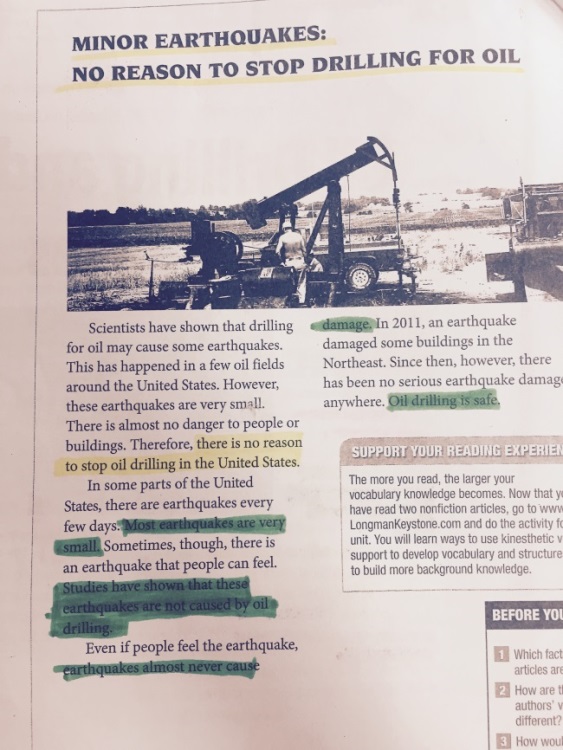 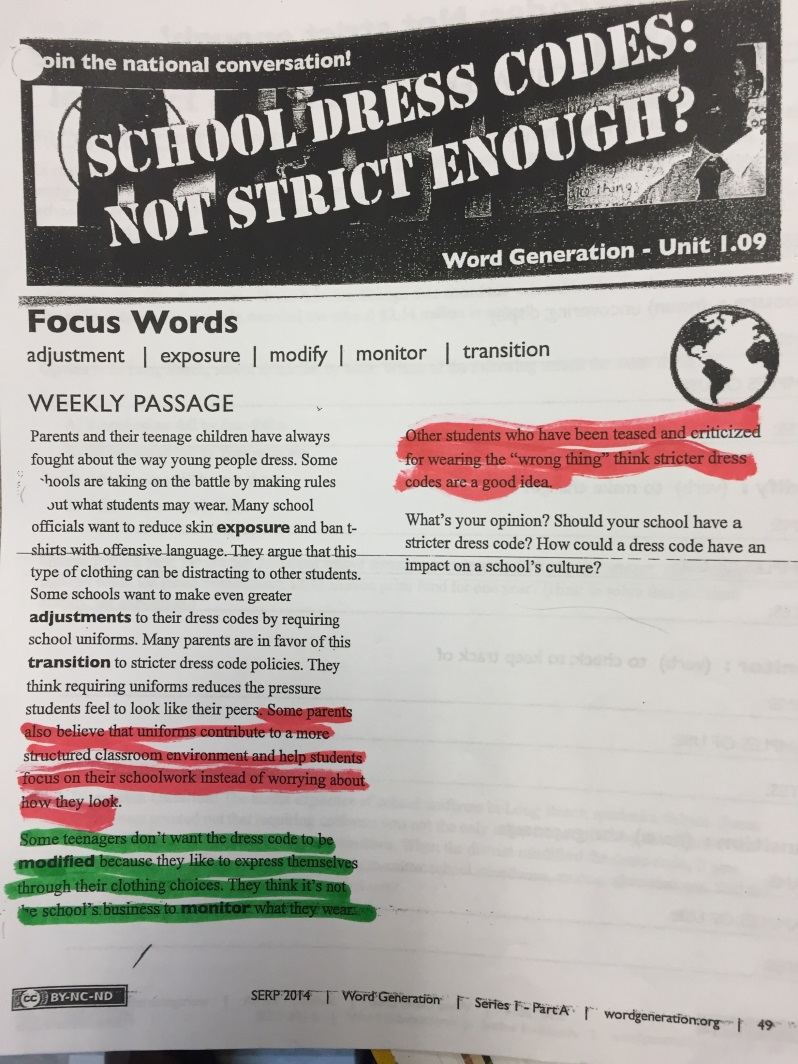 Pre-teach vocabulary for topic related to your curriculum 
Choose an accessible text 
Find main ideas and details in a text
Steps and Scaffolds for ELLs in Classroom Debate
Create a T chart of pros and cons in pairs  
Share out to generate a full list of pros and cons
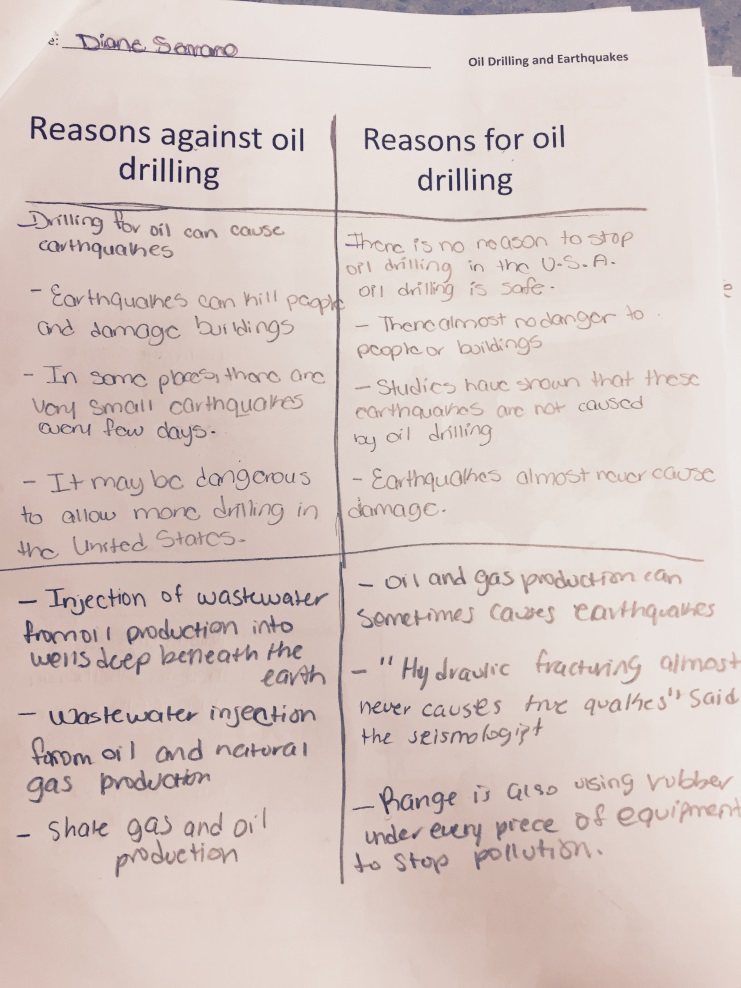 Steps and Scaffolds for ELLs in Classroom Debate
Create opening statements in small groups 
Practice opening statements to develop clear pronunciation and build confidence  
Practice sentence stems for rebuttal
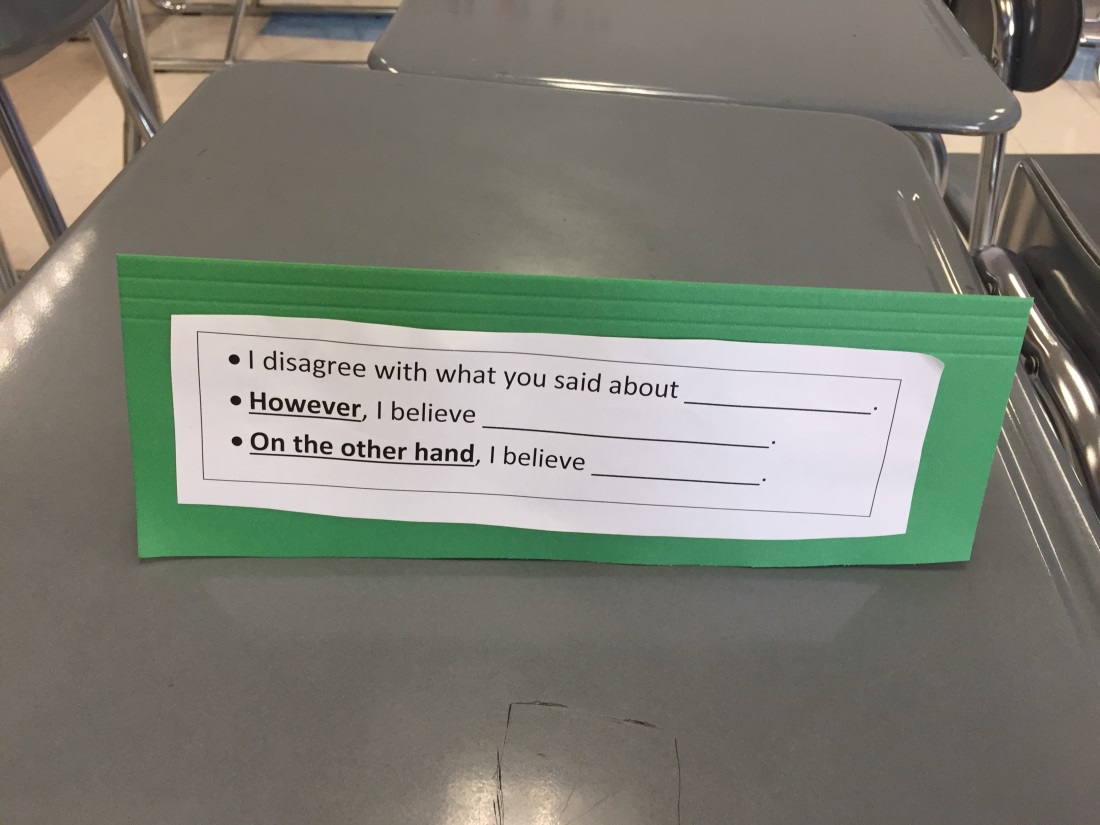 3. Two-Way Conversation Protocol
Think about the academic “talk” that you hear in your own classrooms as students share their results during activities such as Turn and Talk or Think-Pair-Share. 
	-What do students say?
	-What kind of vocabulary do they use?
	-How “rich” are these conversations?
	-Is each student participating?
Rationale
Not every student is able to complete an academic task
However, every student is able to talk and listen 
With sufficient practice, every student can have an academic conversation in content classes
Example (Math)
Now it’s your turn…
With your partner, create a two-way conversation protocol to engage ELLs in content-area lessons.
Social studies
Science
Math
English Language Arts
Health
References
Wright, W.E. (2015).  Foundations for Teaching English Language Learners: Research, Theory, Policy, and Practice (2nd edition). Philadelphia, PA: Caslon Publishing.
Zwiers, J. & Crawford, M. (2011). Academic Conversations: Classroom Talk That Fosters Critical Thinking and Coherent Understandings. Portland, ME: Stenhouse
Zwiers, J. O’Hara, S. & Pritchard, R. (2014). Common Core Standards in Diverse Classrooms: Essential Practices for Developing Academic Language and Discipline Literacy. Portland, ME: Stenhouse
Questions
christi.cartwrightlacerda@lawrence.k12.ma.us
nicoleta.filimon@lawrence.k12.ma.us
athalia.gonzalez@lawrence.k12.ma.us
douglas.haubert@lawrence.k12.ma.us